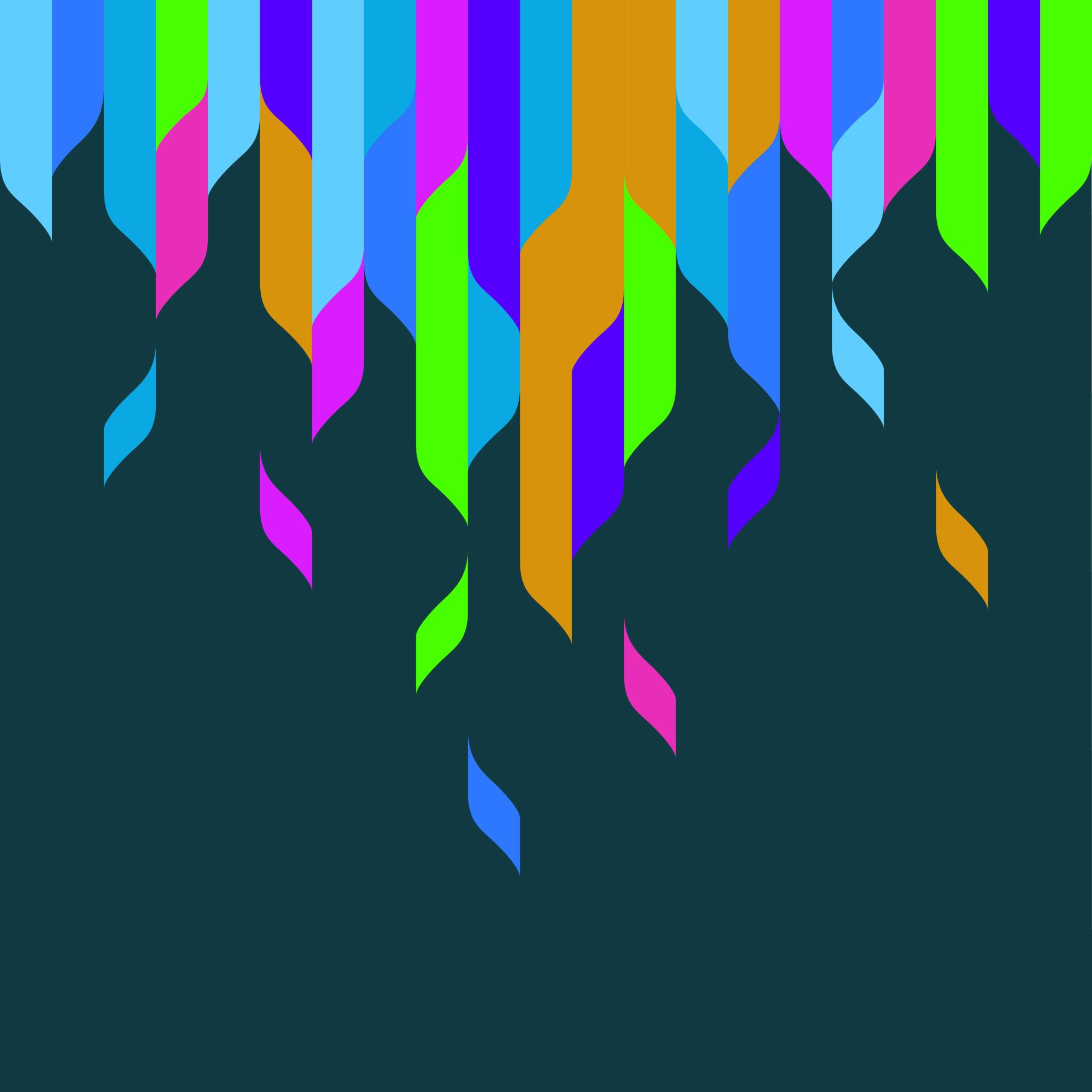 Special Education Considerations in Divorce
Micki Moran, J.D. The Child and Family Law Center: 
A division of Grund &Leavitt
The scope of the problem
1 in every 48 children in the United States has a diagnosis of autism;
1 out of 9 children under the age of 18 in the United States receives special education services; 
1 in 26 American families reported raising children with a disability;
The National Organization in Disability reported that parents spend more than 40 hours per week with their disabled child. This is equivalent to a second full-time job.
Ask the question in an intake
Allocation of Parental Responsibilities
[Speaker Notes: 750 ILCS 5/602.5 – schools will defer to parent who is allocated parental responsibilities for education and medical]
Implications for special education decisions
Parent allocated sole decision making for education has  the final say and is  able to consent or withhold consent for special education services. 
The parent who has sole decision making for educational issues also is the only one who can consent to an evaluation if needed. 
Disputes arise even when both parents share decision-making-only one parent necessary for consent.
Schools look to the language in the Allocation Judgment for guidance.
If only one parent has decision making that is the only parent who is legally able to bring a due process action against the school.
[Speaker Notes: Decision making for education and medical are often interconnected when children have disabilities]
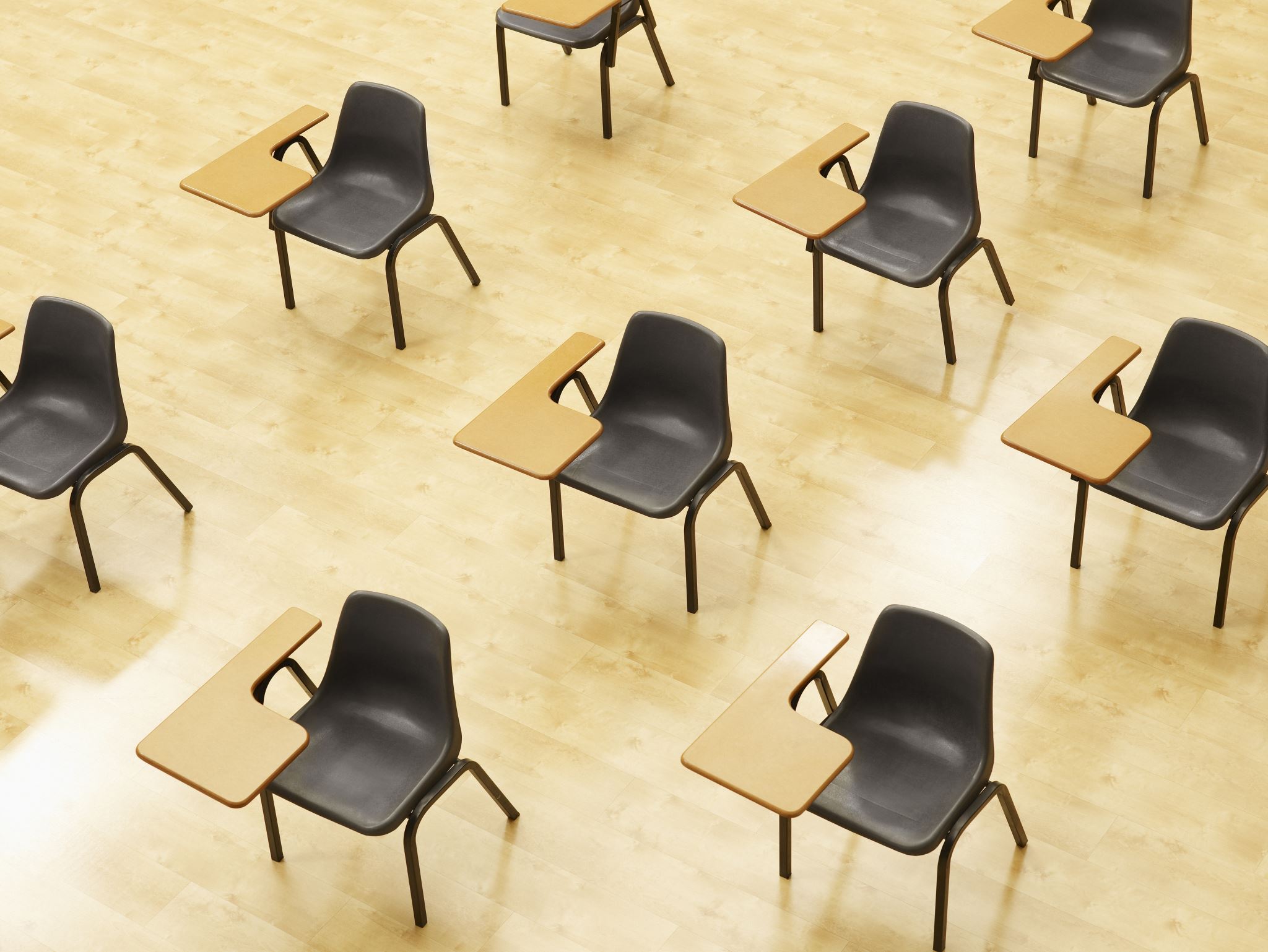 Parental Participation IEP or 5044 Meetings
Both parents may attend
Access to Records
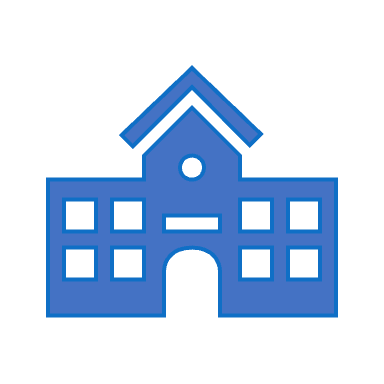 105 ILCS 10/1 Illinois School Code
105 ILCS 10.28.1 Illinois School Code
[Speaker Notes: Both parents have access to records unless one of them is subject to an Order of Protection]
Overlap between special education& mental health cODE
Student consent required under most circumstances for release of mental health records at age 12.
Schools typically require this release in order to share records. 
Can become a hot button issue if student refuses to allow one parent access.
If parents disagree on treatment may cause providers to be hesitant.